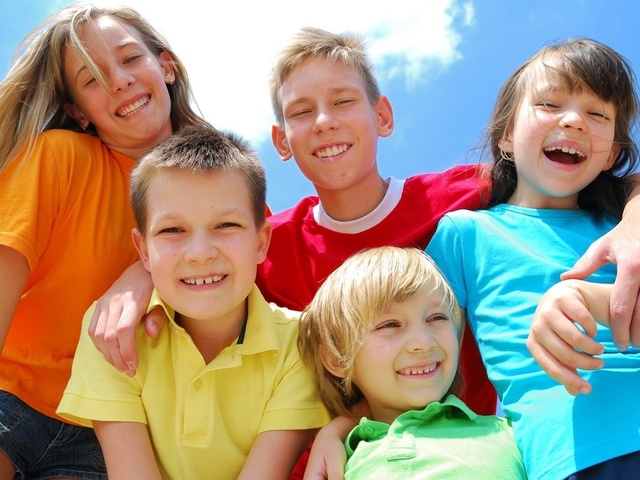 МАТЕМАТИКА
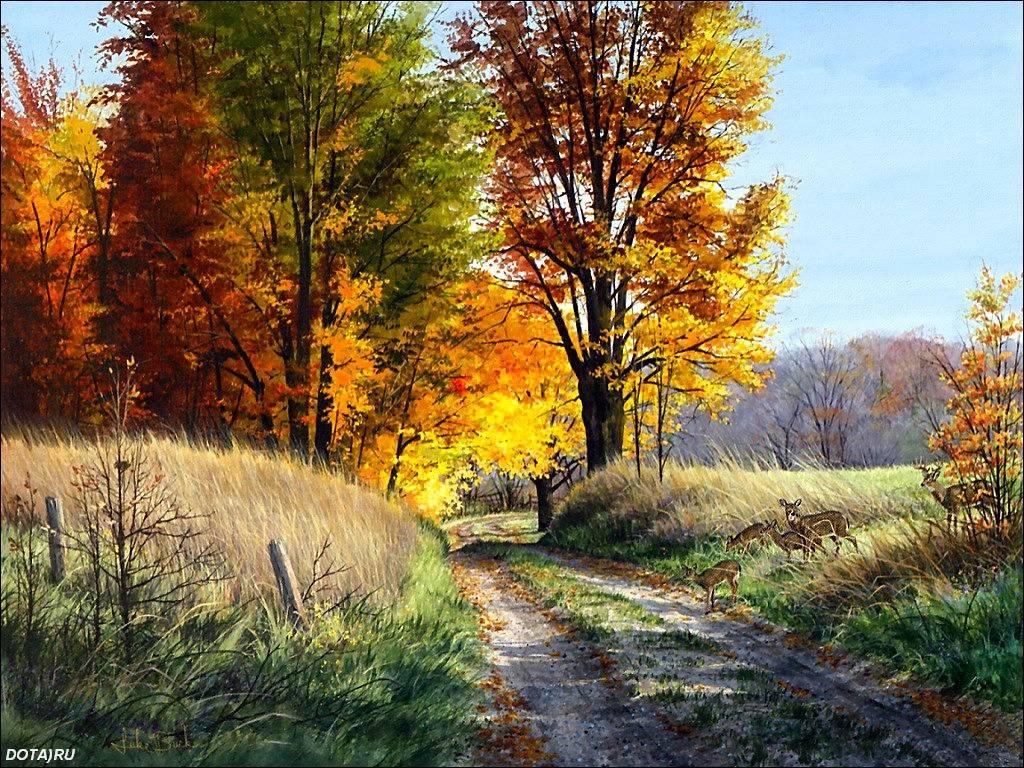 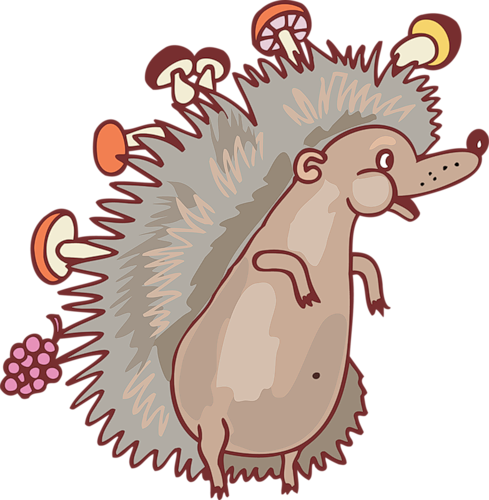 РАЗМИНКА
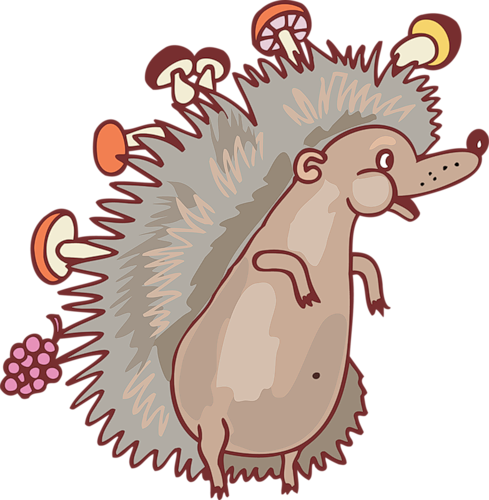 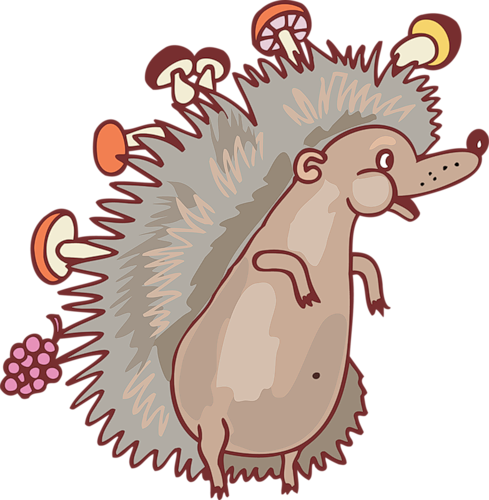 1 4 3 7 2 5 6 9 8
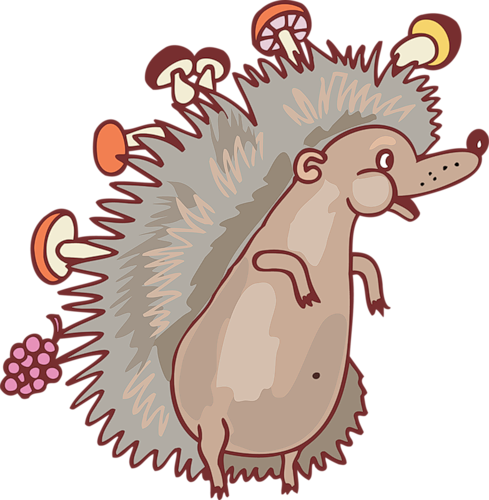 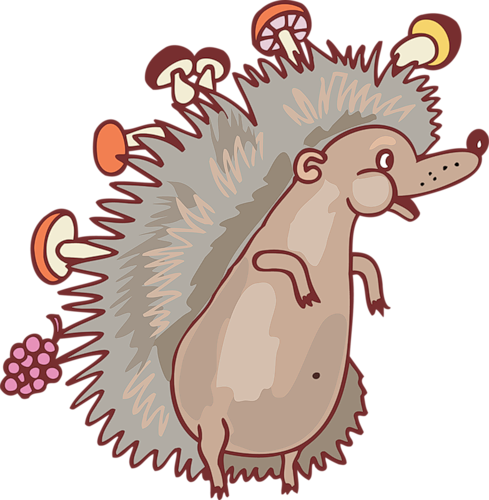 1 2 3 4 5 6 7 8 9
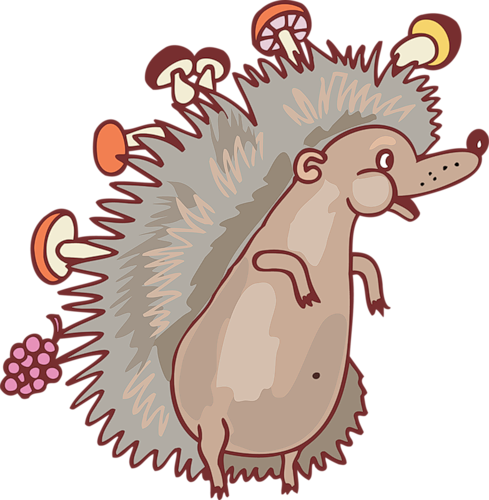 ОТКРЫВАЕМ НОВОЕ
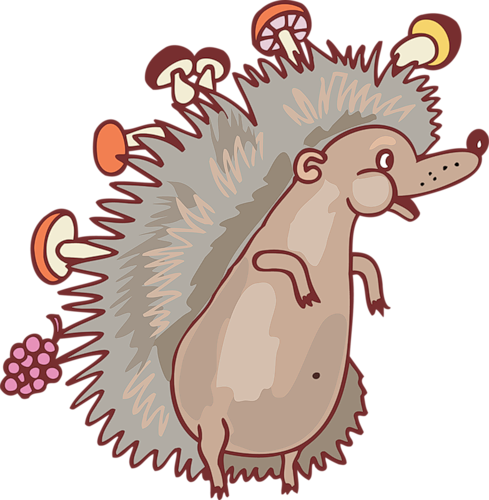 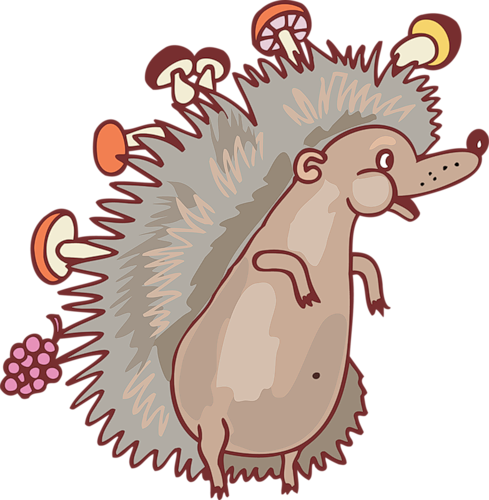 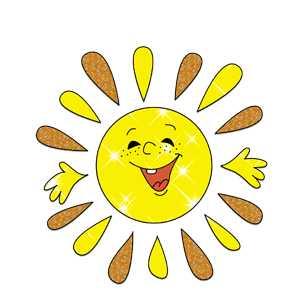 1 2 3 4 5 6 7 8 9
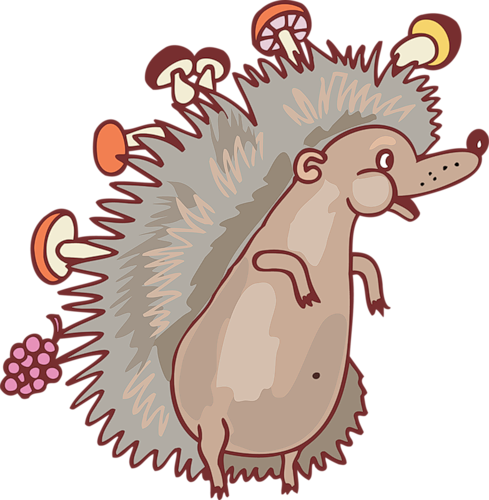 1 2 3 0 4 5 6 7 8 9
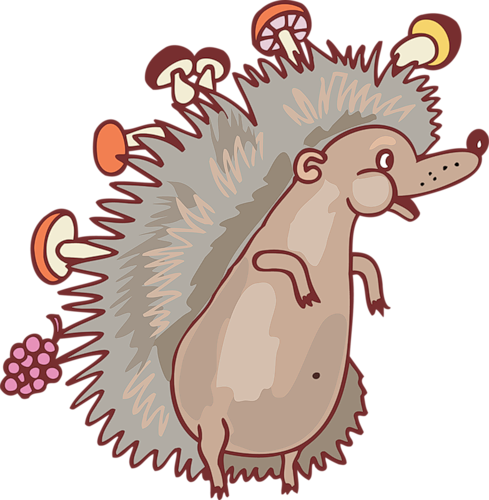 1 2 3 4 5 6 7 8 9 0
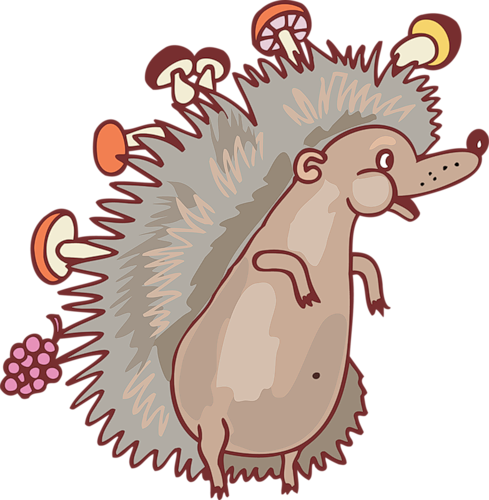 0 1 2 3 4 5 6 7 8 9
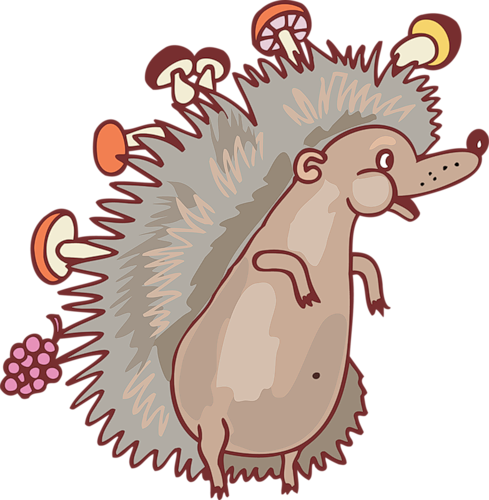 0
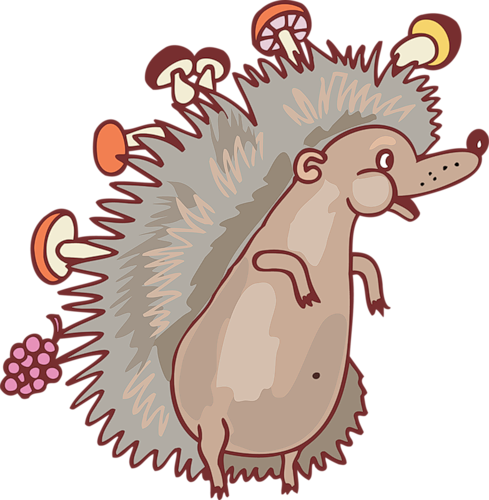 0 1 2 3 4 5 6 7 8 9 10
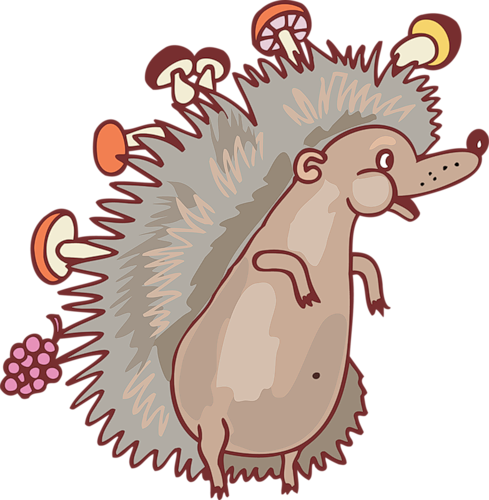 РАБОТАЕМ В ПАРЕ
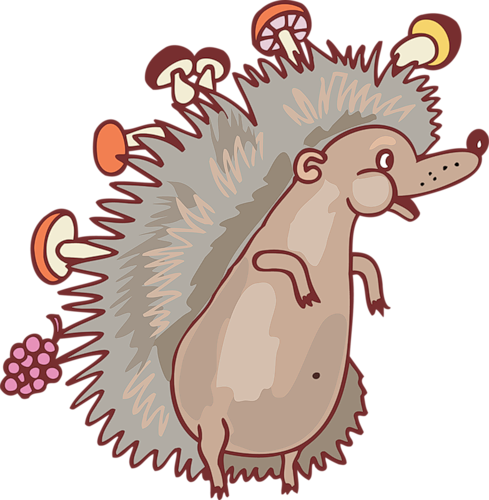 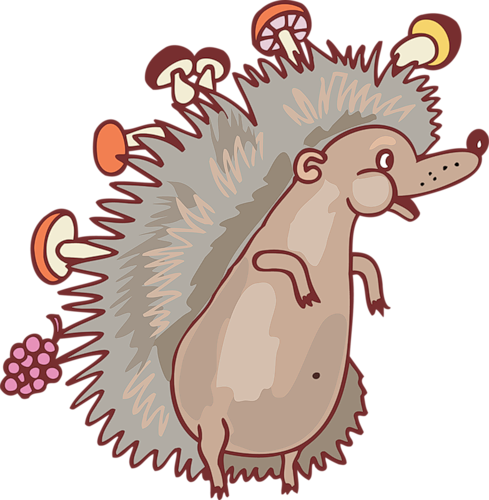 ЗАКРЕПЛЯЕМ
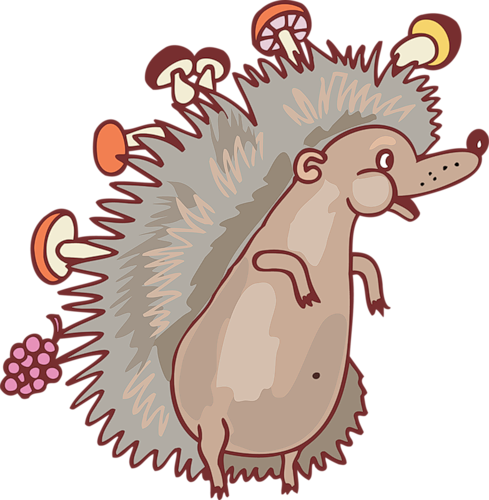 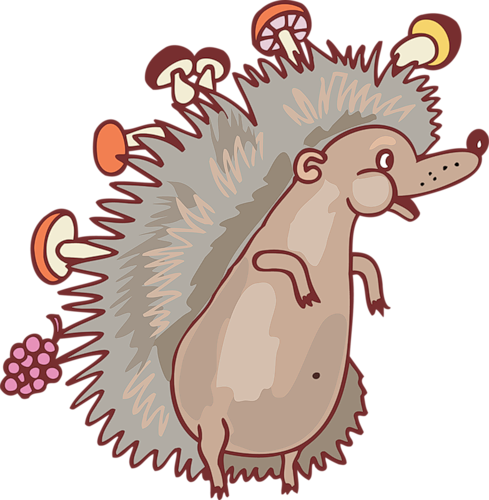 ПОДВОДИМ ИТОГИ
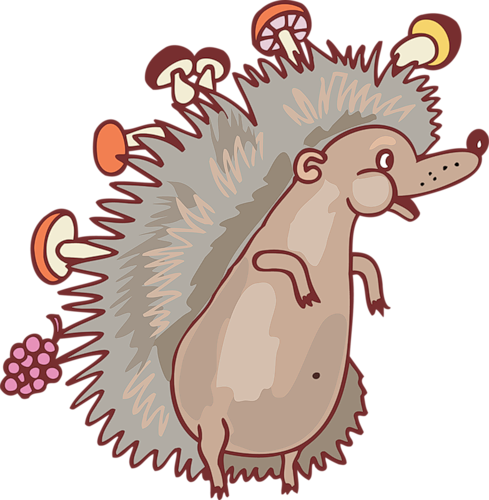 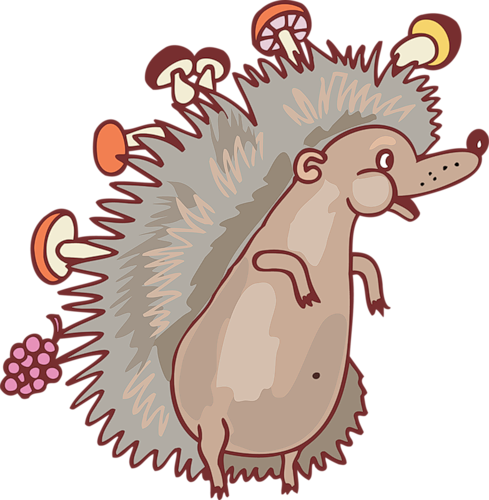 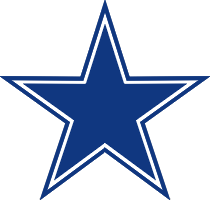 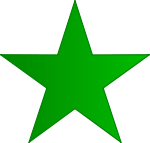 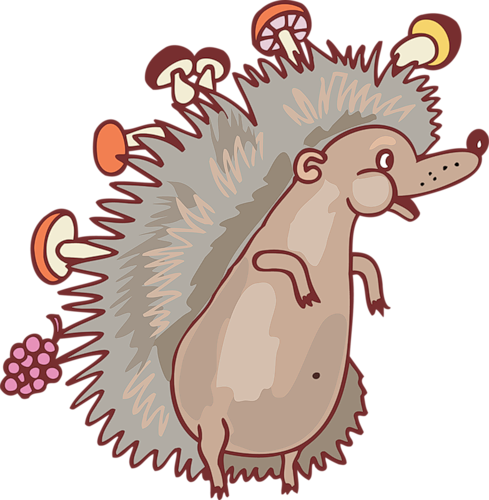 МОЛОДЦЫ !
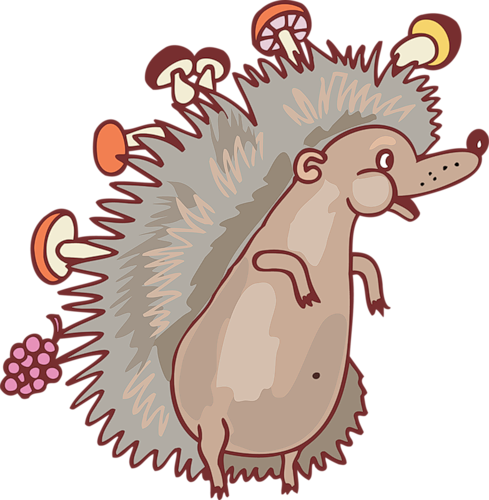 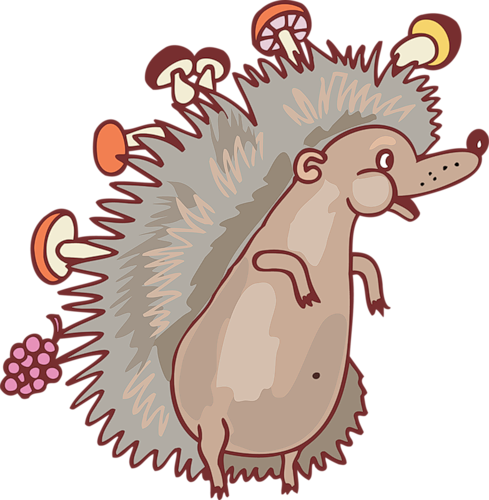